Newton’s method forfinding extrema
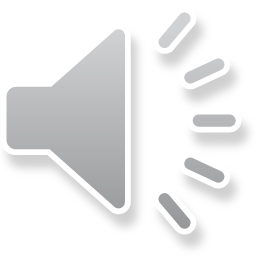 Newton's method for finding extrema
Introduction
In this topic, we will
Describe using Newton’s method to find extrema
Describe some issues
Look at an example
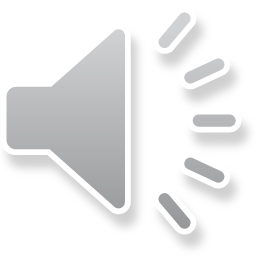 2
Newton's method for finding extrema
Newton’s method
Here is a straight-forward idea:
Apply Newton’s method to the derivative

Issue: You’re not sure if the point is a maximum, a minimum, or a saddle point	
A saddle point is where the derivative is zero,		but the function does not achieve an extremum
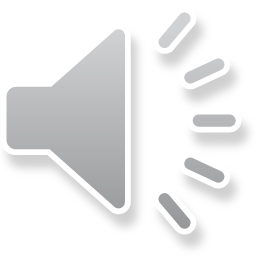 3
Newton's method for finding extrema
Newton’s method
Given an initial approximation of the extremum x0, 	let



If the second derivative is non-zero,	if it converges, it will converge to an extremum
If f (2)(xk) is the second derivative evaluated at our approximation of the extremum, then
It is a minimum if f (2)(xk) > 0
It is a maximum if f (2)(xk) < 0
If it is a saddle point, we will have O(h) convergence anyway…
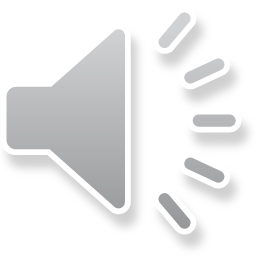 4
Newton's method for finding extrema
Issues
In theory, if n > 0 and every derivative up to f (2n)(xext) is zero,but f (2n)(xext) ≠ 0, it will be an extremum
These situations do not usually occur in engineering

This algorithm will work well if we have formulas for the first and second derivatives
This is an excellent place to use automatic differentiation

If the derivatives must be approximated,	this technique will amplify that error
Other techniques are recommended
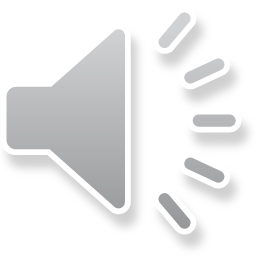 5
Newton's method for finding extrema
Error analysis
Consider this:
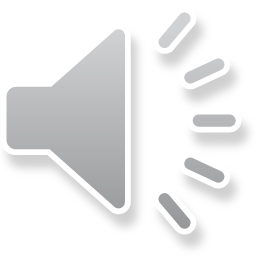 6
Newton's method for finding extrema
Example
Minimize e–xcos(x) with x0 = 1

	 k	          xk			             f (xk)
	  0  	1			  0.19876611034641294
	  1	1.821046307967165		–0.04008309405526042
	  2	2.193242198945474		–0.06503894611173578
	  3	2.334438237434764		–0.06698755433628948
	  4	2.355734523015622		–0.06701972552457167
	  5	2.356194278752220		–0.06701973970827037
	  6	2.356194490192300		–0.06701973970827337
	  7	2.356194490192345		–0.06701973970827337
	  8	2.356194490192345		–0.06701973970827337
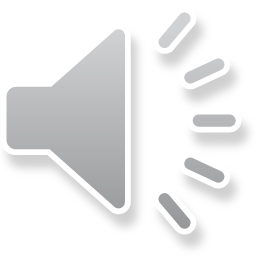 7
Newton's method for finding extrema
Summary
Following this topic, you now
Are aware Newton’s method can be used to find extrema
Are aware of the benefits and issues
Understand that other techniques are preferable if the derivative and second derivative cannot be precisely 
Have seen an example
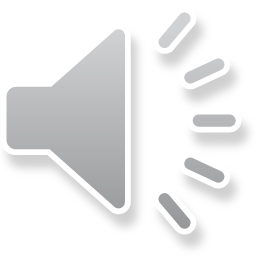 8
Newton's method for finding extrema
References
[1]	https://en.wikipedia.org/wiki/Newton%27s_method_in_optimization
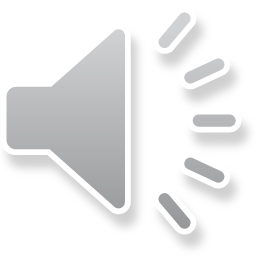 9
Newton's method for finding extrema
Acknowledgments
None so far.
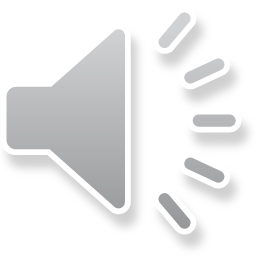 10
Newton's method for finding extrema
Colophon
These slides were prepared using the Cambria typeface. Mathematical equations use Times New Roman, and source code is presented using Consolas.  Mathematical equations are prepared in MathType by Design Science, Inc.
Examples may be formulated and checked using Maple by Maplesoft, Inc.

The photographs of flowers and a monarch butter appearing on the title slide and accenting the top of each other slide were taken at the Royal Botanical Gardens in October of 2017 by Douglas Wilhelm Harder. Please see
https://www.rbg.ca/
for more information.
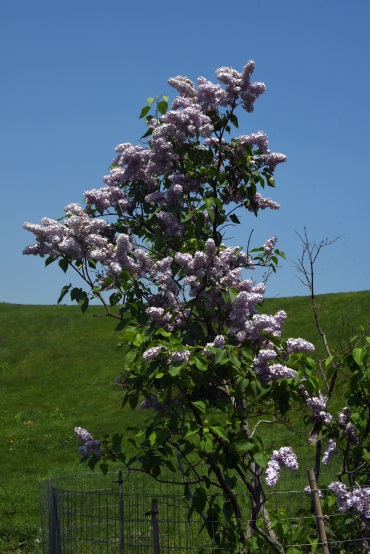 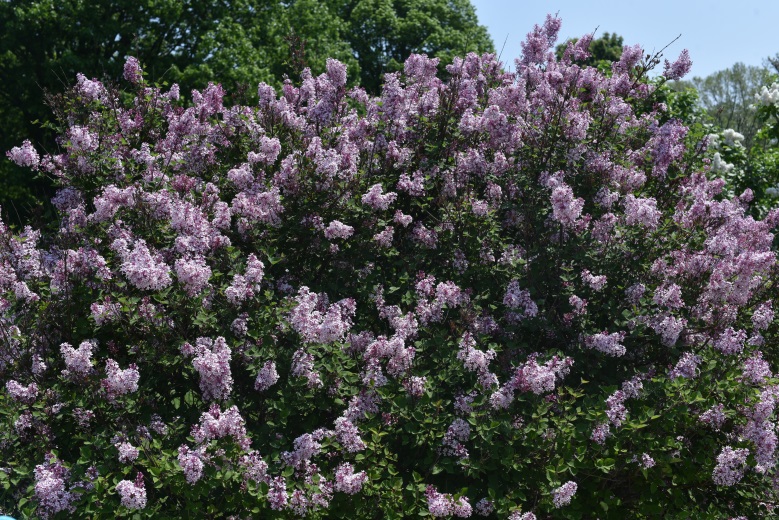 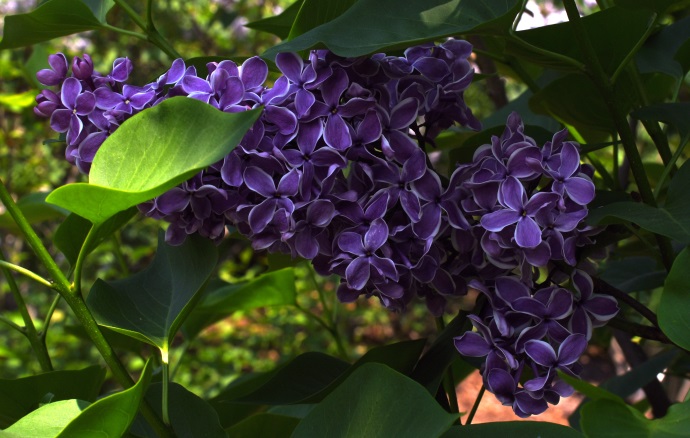 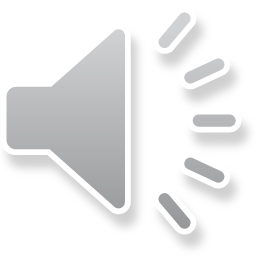 11
Newton's method for finding extrema
Disclaimer
These slides are provided for the ece 204 Numerical methods course taught at the University of Waterloo. The material in it reflects the author’s best judgment in light of the information available to them at the time of preparation. Any reliance on these course slides by any party for any other purpose are the responsibility of such parties. The authors accept no responsibility for damages, if any, suffered by any party as a result of decisions made or actions based on these course slides for any other purpose than that for which it was intended.
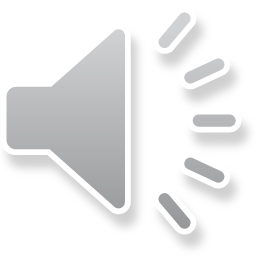 12